Тема:«Использование мнемотехнологии в развитии речи детей младшего дошкольного возраста»
Воспитателя    МАДОУ «Д/С № 58   «Капелька» 
 группы №10    г. Великого Новгорода 
              Евдокимовой Инны Борисовны
К. Д. Ушинский писал: 
«Учите ребёнка каким-нибудь неизвестным ему пяти словам - он будет долго и напрасно мучиться, но свяжите двадцать таких слов с картинками, и он их усвоит на лету».
Мнемотехника, или мнемоника, в переводе с греческого - «искусство запоминания».
 Мнемотехника - это система методов и приёмов, обеспечивающих эффективное запоминание, сохранение и воспроизведение информации. Мнемотехника – помогает развивать: ассоциативное мышление, зрительную и слуховую память, зрительное и слуховое внимание, воображение, связную речь, мелкую моторику рук
Структура  мнемотехники
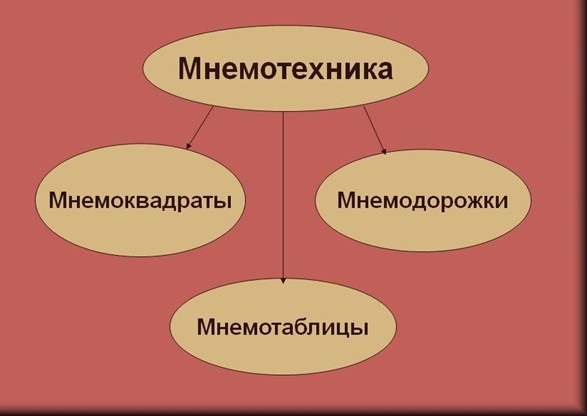 Мнемотаблица – это схема, в которую заложена определенная информация. Как любая работа строится от простого к сложному. Начиная работу с простейших мнемоквадратов, последовательно переходим к мнемодорожкам, и позже к мнемотаблицам. Что можно изобразить в мнемотаблице? В мнемотаблице можно изображать практически все – т.е. производится графическое или частично графическое изображение персонажей сказки, явлений природы, некоторых действий, т.е. можно нарисовать то, что посчитаете нужным. Но изобразить так, чтобы нарисованное было понятно детям.
Мнемоквадрат – 1 карточка с 1 рисунком-символом.
Мнемодорожка – вид мнемосхем, которые выстраиваются в линию
Последовательность работы с мнемотаблицами
1 этап: Рассматривание таблицы и разбор того, что на ней изображено.

 2 этап: Осуществляется перекодирование информации, т.е. преобразование из абстрактных символов слов в образы.

 3 этап: После перекодирования осуществляется пересказ сказки, рассказ по заданной теме или чтение стихотворения с опорой на символы (образы), т.е. происходит отработка метода запоминания.
Для детей младшего и среднего возраста необходимо давать цветные мнемосхемы,так как в памяти у детей быстрее остаются отдельные образы: лиса-рыжая, мышка-серая, ёлочка-зелёная .Мнемосхемы могут быть предметные, предметно-схематические и схематические. Если дети справились с предметной моделью,то задание усложняется: даётся предметно-схематическая модель.Этот вид мнемосхем включает меньшее количество изображений.
Предметно-схематическая модель
Где можно использовать мнемосхемы?
- Обогащение словарного запаса
- Обучение пересказу
- Составление рассказов 
Разучивание стихотворений, потешек и т. д.
Отгадывание и загадывание загадок
Пересказ художественной литературы Сказка «Репка»
К. Чуковский «Цыплёнок»
«Сочиняем сказку»
Составление описательных рассказов об явлениях природы«Осень»
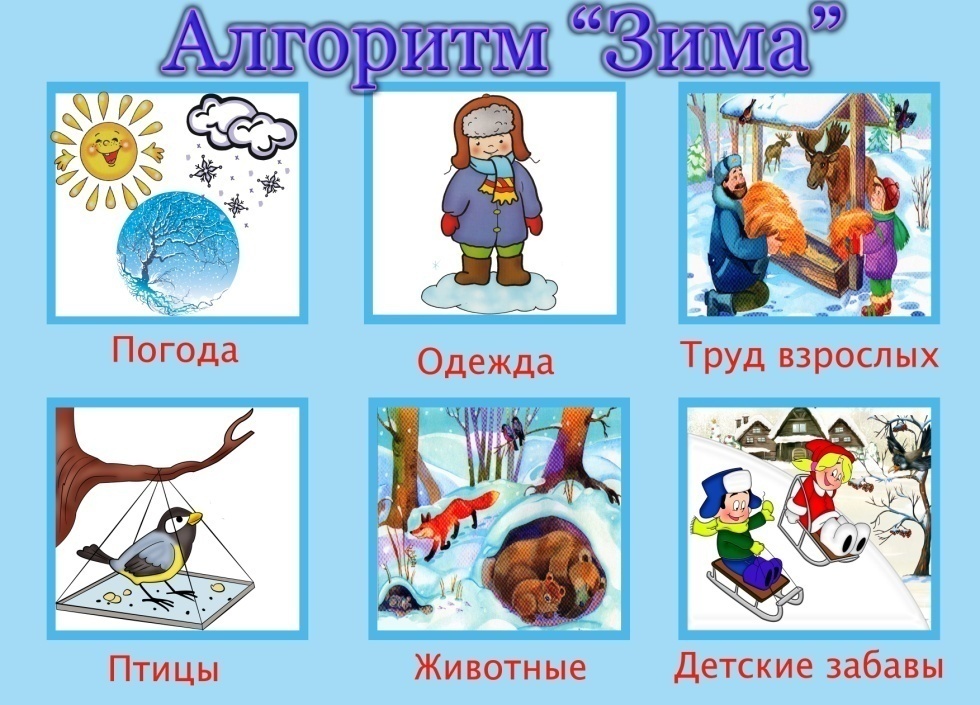 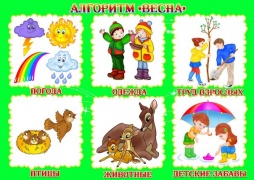 Составление описательных рассказов по лексическим темам
Тема: «Овощи», «Фрукты», «Птицы»
Составление рассказов по картине
Картина «Кошка с котятами»
У кошки Мурки есть котята.Она лежит на коврике и смотрит на них. Рыжий котёнок лакает молоко из блюдечка. Серый котёнок спит рядом с мамой-кошкой. Чёрный котёнок с белыми пятнами играет с клубком. Кошка смотрит на котят и мурлыкает: «мур-мур-мур».
Мнемосхемы для рассказывания по картине «Кошка с котятами»
Заучивание стихотворений, потешек
Травка-муравка со сна поднялась, птица-синица за зерно взялась, зайка -за морковку, мышка- за корку, детки- за молоко.
Отгадывание и загадывание загадок
Круглая, а не мяч. Жёлтая, а не солнце.С хвостиком,а не мышка.
(Репка)
Результаты
У детей:
- расширяется круг знаний об окружающем мире;
 появляется желание пересказывать тексты, придумывать интересные истории;
 появляется интерес к заучиванию стихов и потешек, скороговорок, загадок;
- словарный запас выходит на более высокий уровень;
- дети преодолевают робость, застенчивость, учатся свободно держаться перед аудиторией.
Спасибо за внимание !
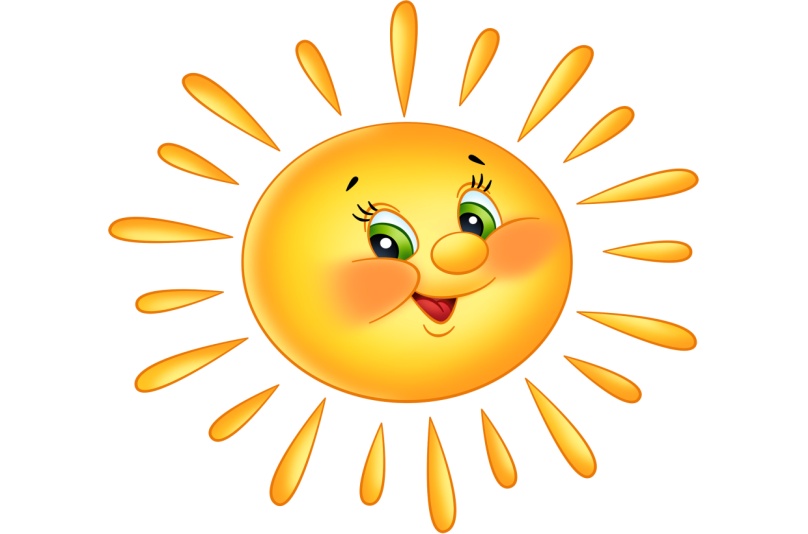